LET'S PLAY!
W
O
R
D
P
U
Z
Z
L
E
Rearrange the letters to create new word
ARE YOU READY?
A
P
P
O
I
N
T
M
E
N
T
11 LETTER WORD
1
ROUND
E
D
A
O
I
U
C
T
N
EDUCATION
A
P
P
O
I
N
T
M
E
N
T
11 LETTER WORD
2
ROUND
F
A
T
R
E
AFTER
A
P
P
O
I
N
T
M
E
N
T
11 LETTER WORD
3
ROUND
E
C
O
D
Y
S
N
A
R
SECONDARY
A
P
P
O
I
N
T
M
E
N
T
11 LETTER WORD
4
ROUND
C
H
S
O
L
O
SCHOOL
A
P
P
O
I
N
T
M
E
N
T
11 LETTER WORD
A
P
P
O
I
N
T
M
E
N
T
11 LETTER WORD
Thank you for playing!
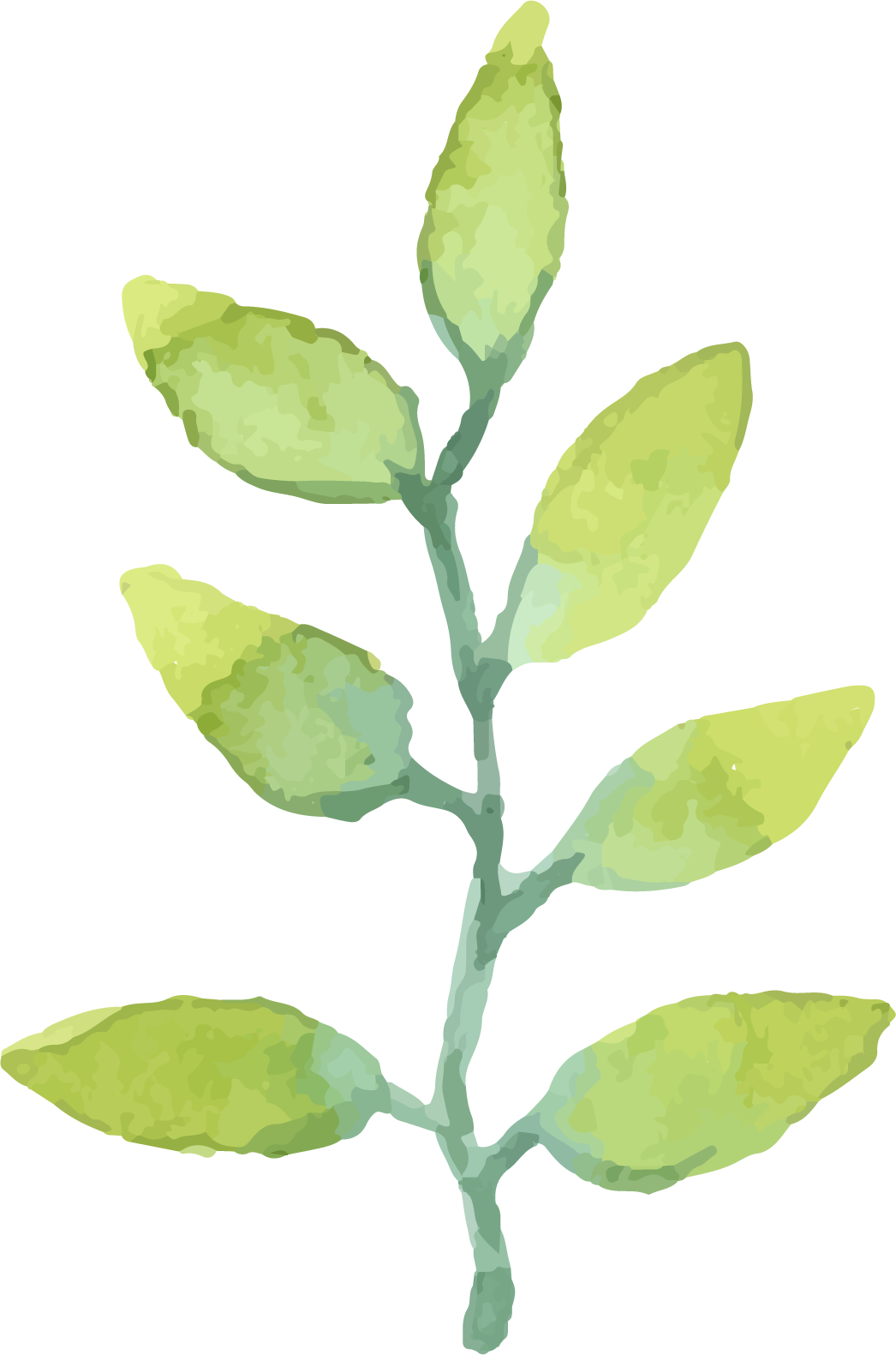 Task 1: Listen and complete the conversation with the expressions in the box. Then practise it in pairs.
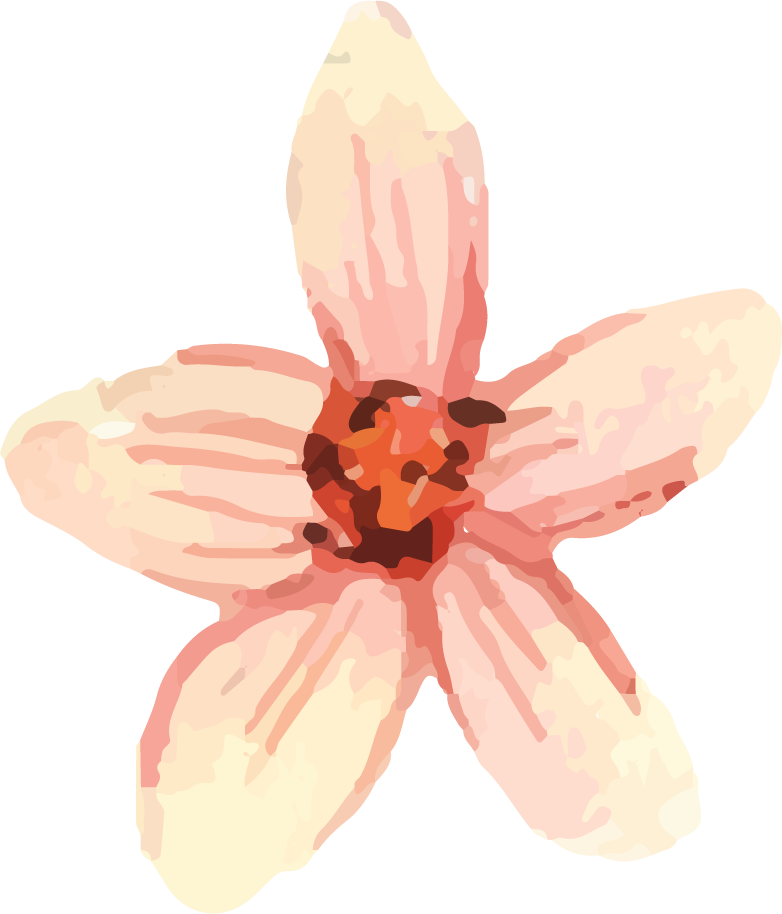 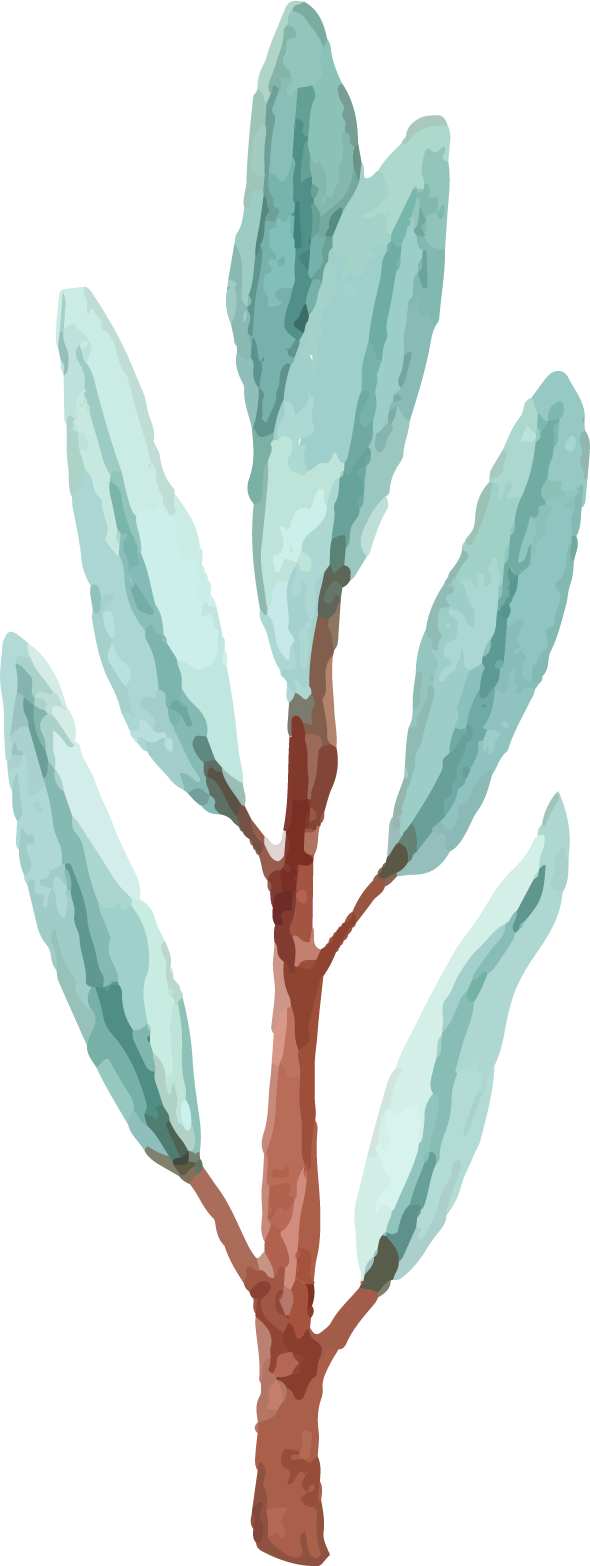 suit you                                                B. shall I come          
C. I have another appointment                  D. could I meet you
Lan: Ms Ha, (1) __________ on Thursday afternoon? I would like your advice on how to prepare for my university entrance exam next year?
Ms Ha: Sorry, (2) _________ at that time. But I’m free on Saturday morning.
Lan: That would be good for me. What time (3) __________ to see you?
Ms Ha: Would 9 o’clock (4) _________?
Lan: Yes, sounds good. Thank you, Ms Ha.
Ms Ha: Ok, then. See you on Saturday in the staff room.
D
C
B
A
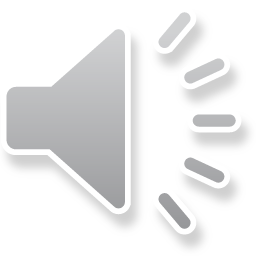 Task 2:  Work in pairs. Use the model in 1 to make similar conversations for these situations. One of you is Student A, the other is Student B. Use the expressions below to help you.
Useful expressions
Make similar conversations for these situations.
Student A, a secondary school student, makes an appointment to see Student B, a university representative, to ask for advice on his/her education plans after leaving school. Student B can't make the suggested day/time and proposes another day/time.
Student B, a secondary school student, makes an appointment to see Student A, a career advisor, to ask for advice on vocational courses. Student A can't make the suggested day/ time and proposes another day/time.
Task 1: Read the text and complete the table.
18
technical education
higher education
university courses
bachelor’s degree
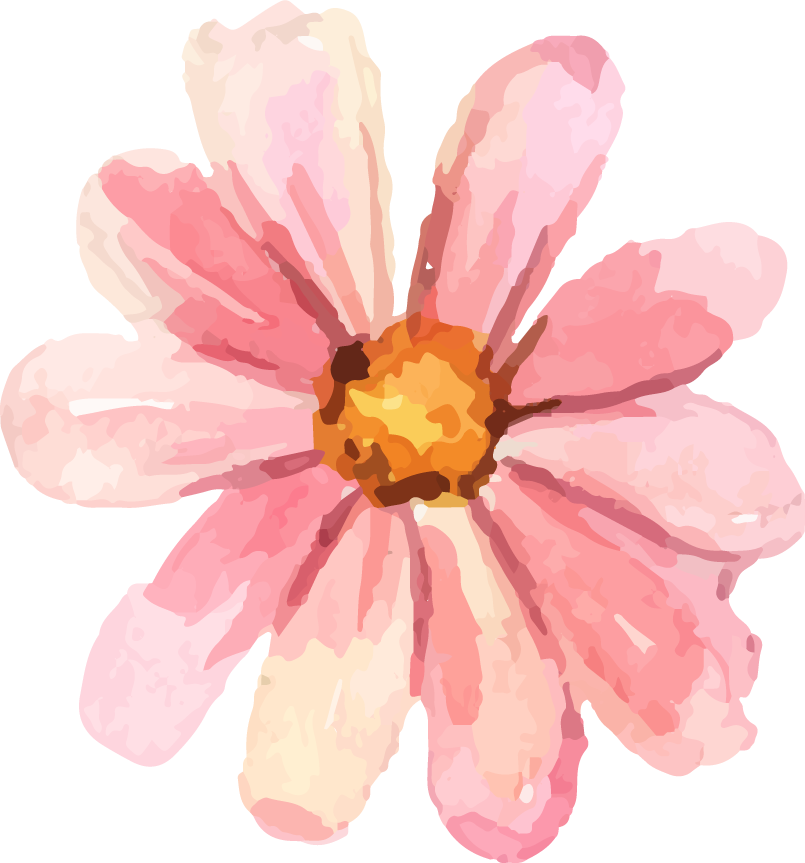 Task 2: Work in groups. Discuss the similarities and differences between education after leaving school in Viet Nam and in the UK.
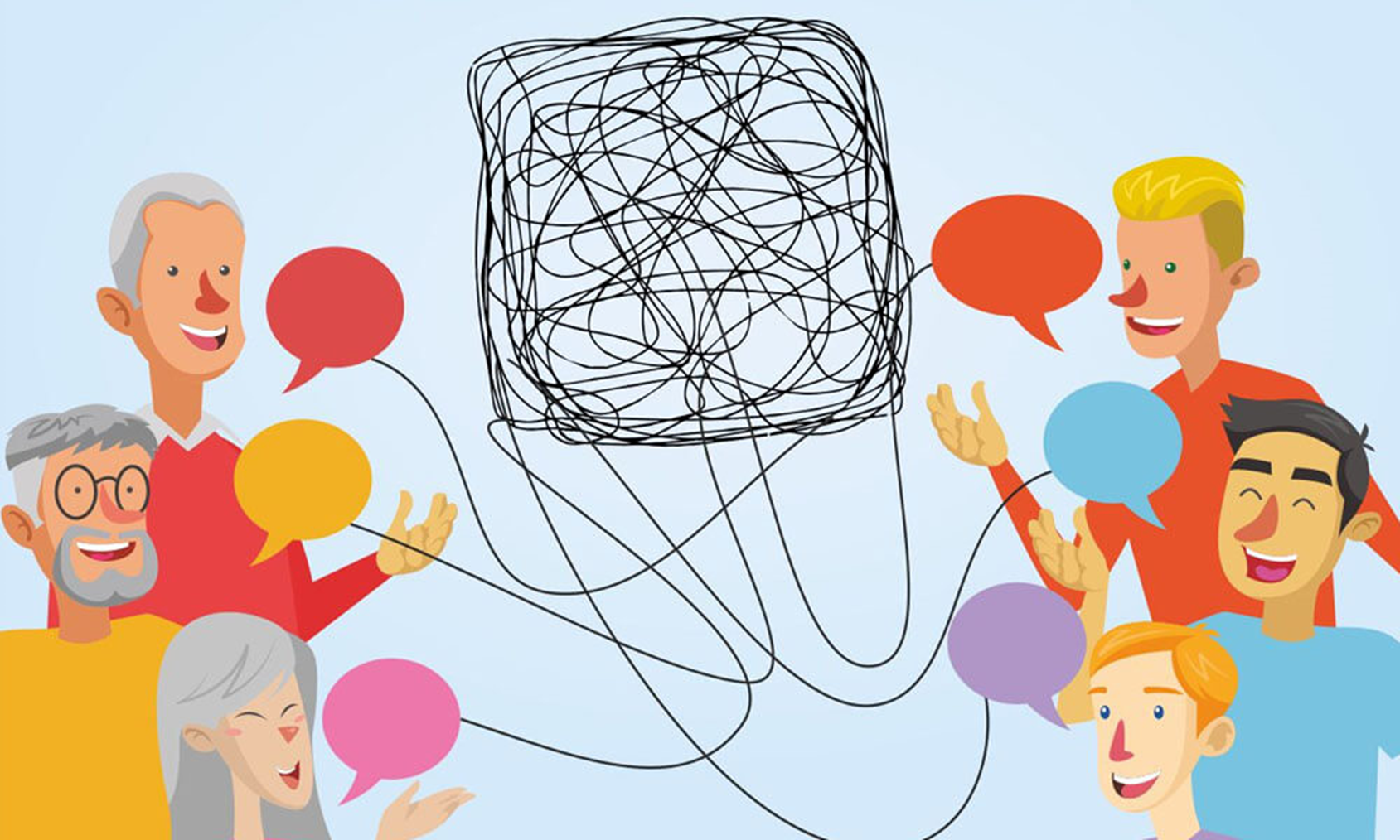 Suggested answer
Similarities
Both systems provide vocational education after secondary school.
Students in both countries can start university at 18.
Differences:
In Viet Nam, students can leave school at 15 after they finish lower secondary school.
In some parts of the UK, students can leave school at 16.
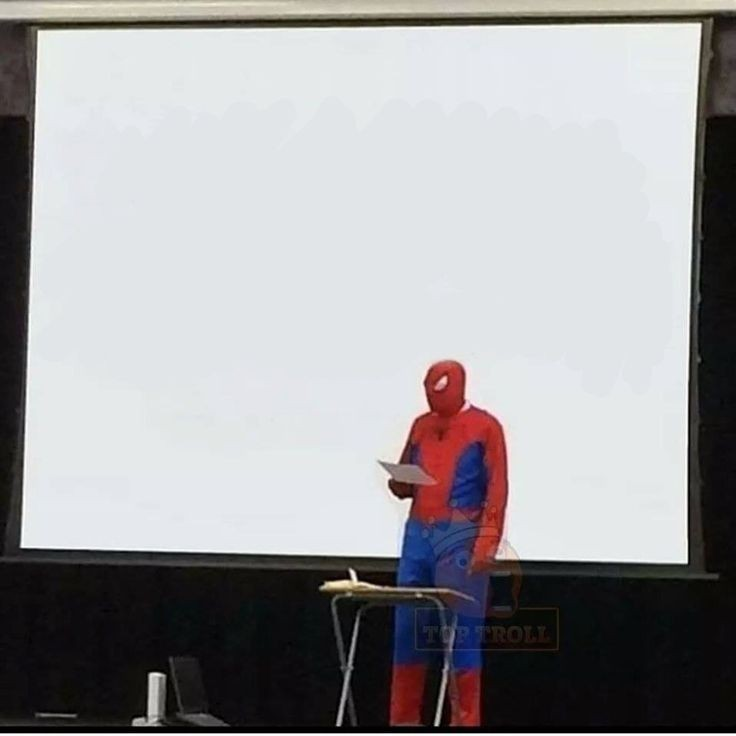 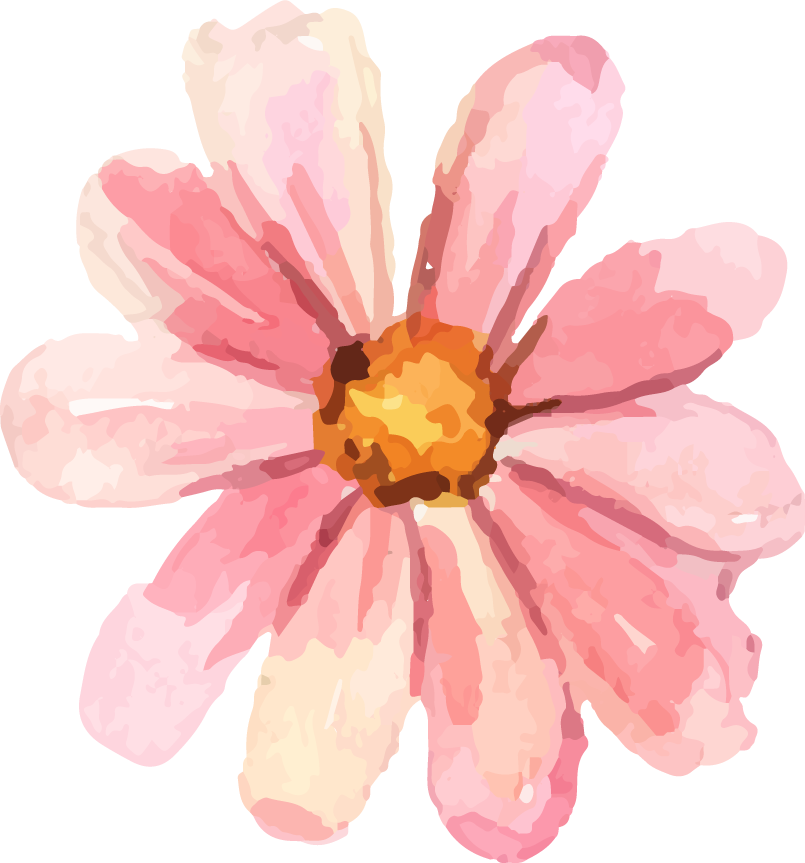 HOMEWORK:

- Do exercises in the workbook.
- Prepare for Lesson 8 - Looking back and project
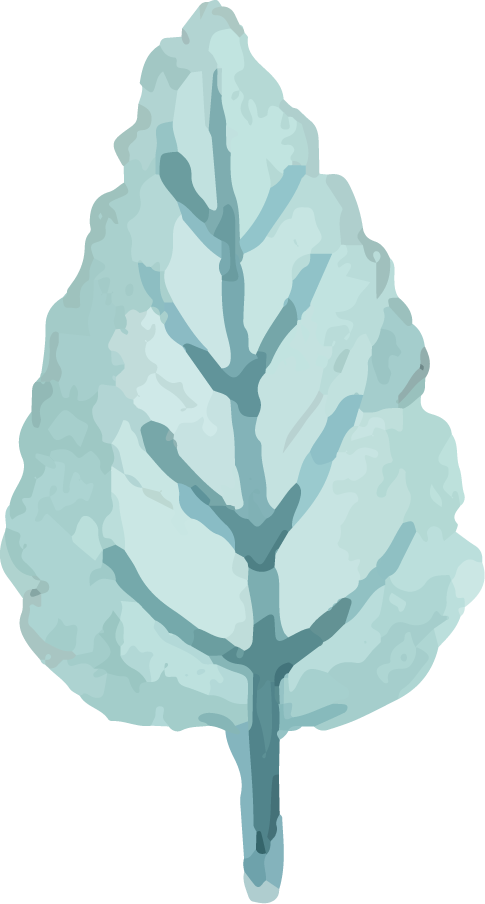